ОТКРЫТЫЙ КОНКУРС ДЕКОРАТИВНО-ПРИКЛАДНОГО,                                        ДИЗАЙНЕРСКОГО И МЕДИА-ТВОРЧЕСТВА                                   «ЗИМНИЕ СКАЗКИ»
Номинация «Новогодний сувенир»

 Открытка «Новогодний уют»

  Выполнила:
  ученица 8а класса МБОУ «Школа №93», 
Фармонова Азиза Темуровна, 14 лет
  Руководитель: Мысова Светлана Александровна 
                            учитель технологии
ПОЭТАПНЫЙ МАСТЕР-КЛАССОткрытка «Новогодний уют»
Что такое поздравительная открытка?
Поздравительная открытка — особый вид почтовой карточки для открытого письма без конверта. Сейчас мало кто пользуется открытками по их прямому назначению - их сейчас редко отправляют по почте, для связи на расстоянии успешно применяются другие, более новые и оперативные средства коммуникации. Однако открытки часто дарят лично. Поэтому большое распространение получили открытки, сделанные вручную.
НЕОБХОДИМЫЕ МАТЕРИАЛЫ И ИНСТРУМЕНТЫ
Деревянные палочки              
Краски
Деревянные игрушки
Линейка
Карандаш
Бумага и картон
 Клей
Дополнительные элементы
ТЕХНОЛОГИЯ ИЗГОТОВЛЕНИЯ
Работу начинаем с изготовления двух одинаковых основ для открытки из деревянных палочек.
1.     Деревянные палочки склеиваем между собой клеем, протягивая между ними отделочную тесьму, оставляя одну сторону тесьмы длинной, а другую короткую отрезаем.
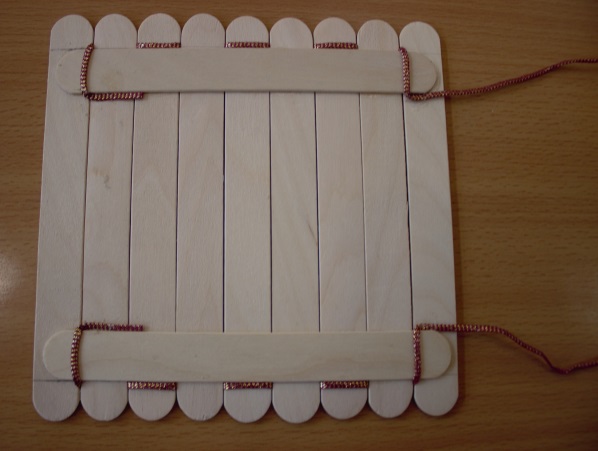 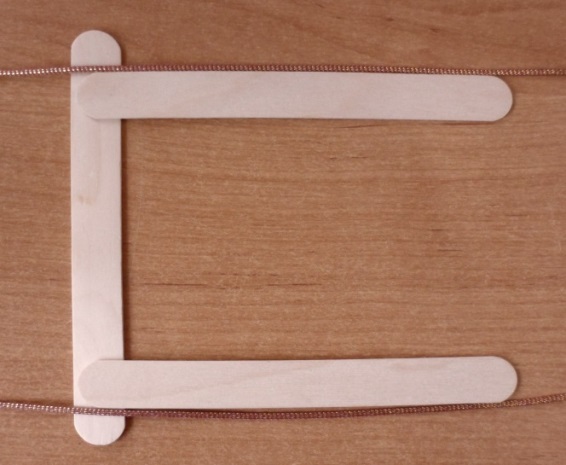 Декорирование лицевой стороны открыткиЛицевая передняя сторона
2.  Палочки от мороженого и деревянные игрушки окрашиваем красками .Игрушки украшаем кружевами, бантами, пайетками.
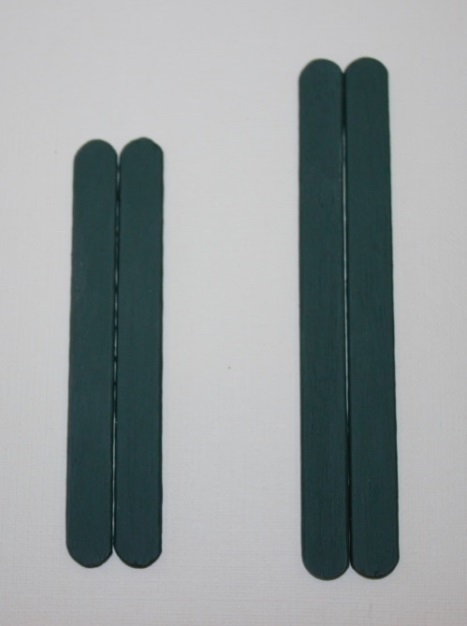 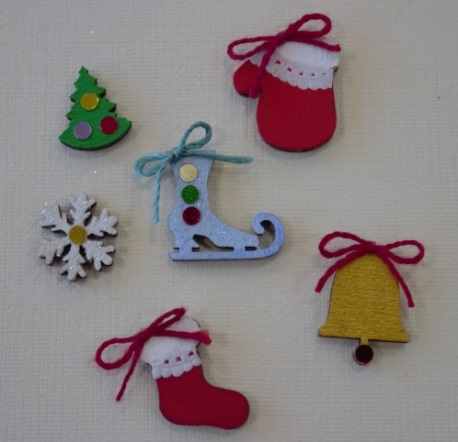 3. Приклеиваем кружева к винтажной карточке, карточку к картону, а картон приклеиванием к деревянной основе. На картон приклеиваем деревянные палочки, а на деревянные палочки  игрушки
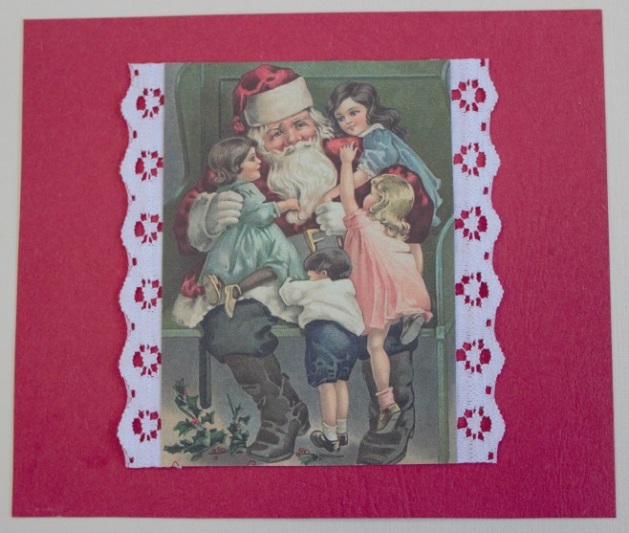 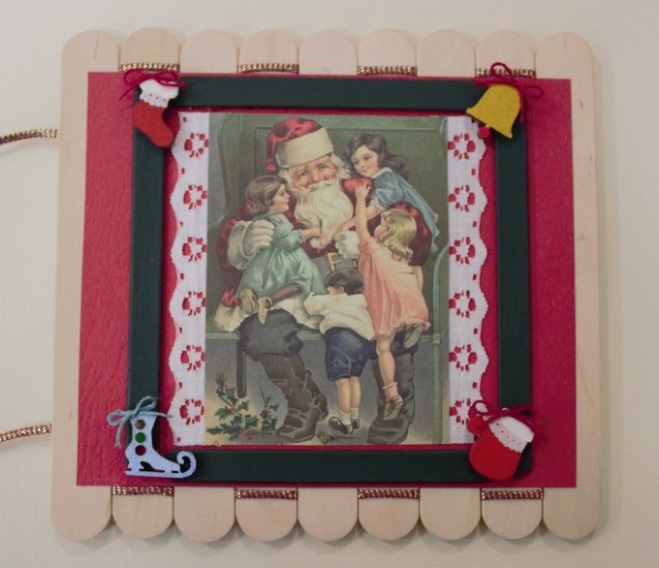 Лицевая задняя сторона
4.Приклеиваем картон на деревянную основу и картинку от обёрточной бумаги на картон.
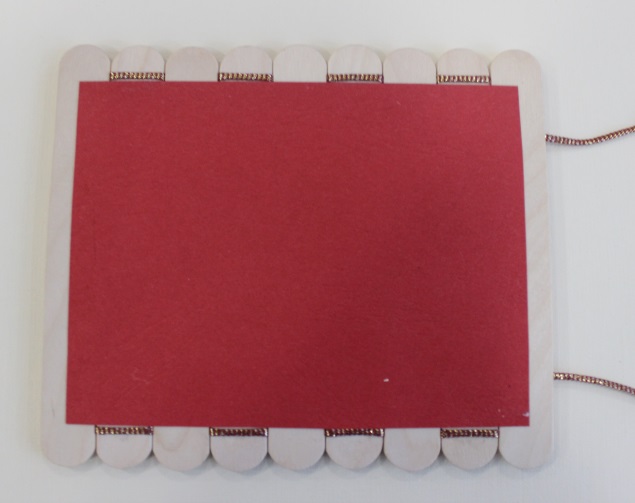 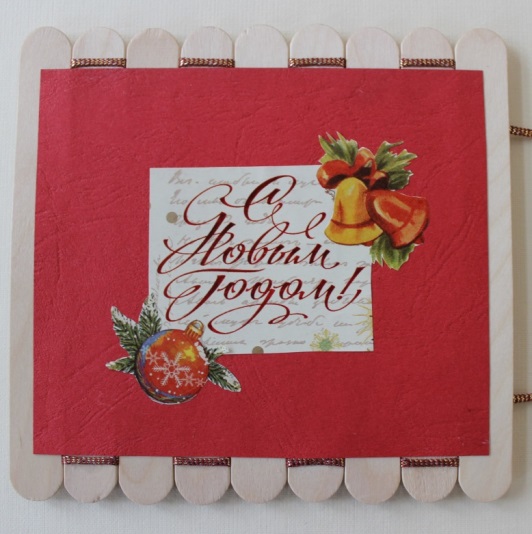 Декорирование внутренней стороны открытки
5.Вырезаем прямоугольники из багетного картона 15x12, декоративного картона 14х11 и картона для срабукинга 10х10,5 и приклеим их на деревянную основу
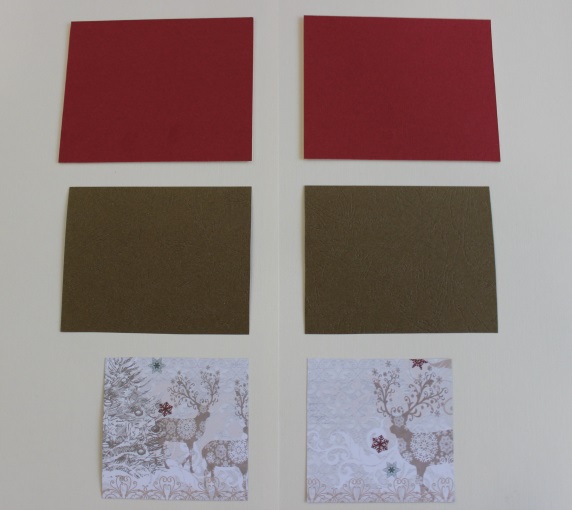 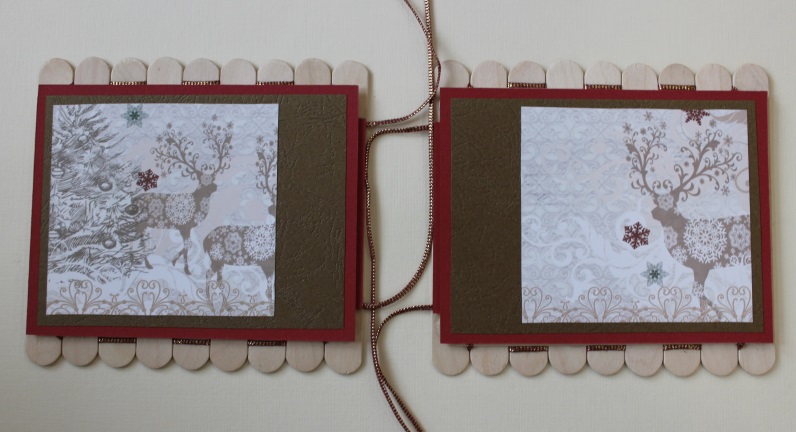 6.Декоративные снежинки вырезаем с помощью дырокола, подготавливаем новогоднее поздравление и приклеиваем их. Длинные концы тесьмы связываем друг с другом бантиками.
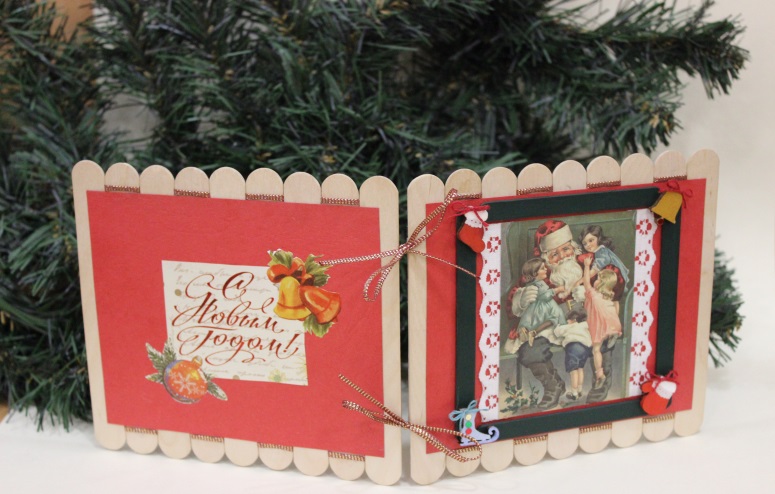 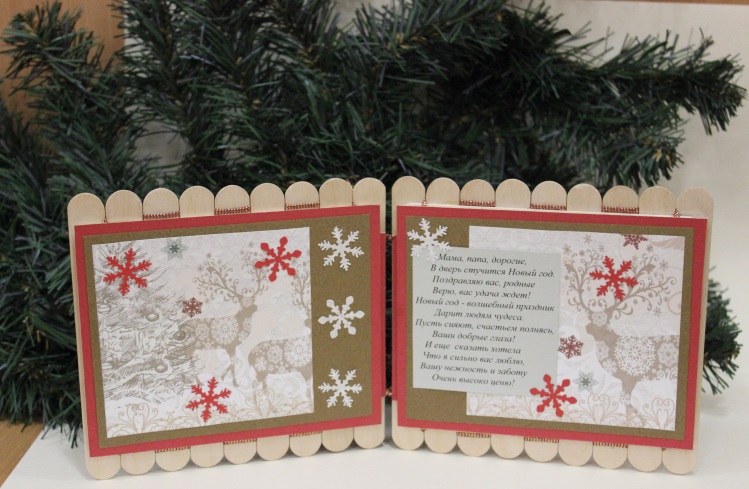 Открытка      «Новогодний уют»